Software Engineering for Internet Applications
Laravel Framework
ADF
1
10/29/2015
User Authentication
2
10/29/2015
Basic Authentication
Included in Laravel
Table Migration
Model
Controller 
Users table
\database\migrations\2014_10_12_000000_create_users_table.php
Id, name, email, password
3
10/29/2015
Basic Authentication
User model
\app\User.php

Auth Controller
\app\Http\Controllers\Auth\AuthController.php
\app\Http\Controllers\Auth\PasswordController.php
4
10/29/2015
Basic Authentication
Basic Authentication View
\resources\views\auth\login.blade.php
\resources\views\auth\password.blade.php
\resources\views\auth\register.blade.php
\resources\views\auth\reset.blade.php
\resources\views\app.blade.php
\resources\views\home.blade.php
Not included in Laravel 5.1
Included in Laravel 5.0
5
10/29/2015
Basic Authentication – Scafold
Install Scafold Package
https://github.com/bestmomo/scafold
composer require bestmomo/scafold dev-master
composer update
Add the service provider to your config/app.php :



Publish the views and assets :
php artisan vendor:publish
'providers' => [
		...
	Bestmomo\Scafold\ScafoldServiceProvider::class, 
		...
],
6
10/29/2015
Basic Authentication – Scafold
Routes register
…
Route::controllers([
	'auth' => 'Auth\AuthController', 
	'password' =>'Auth\PasswordController', 
]);
…
app/Http/routes.php
7
10/29/2015
Basic Authentication – Scafold
localhost/project2/public/auth/register
8
10/29/2015
Basic Authentication – Scafold
localhost/project2/public/auth/login
9
10/29/2015
Basic Authentication
Recommended to create your own view 
That's why the basic view is removed in 5.1 update
Custom user Authentication
Modify User migration
Modify User model
Modify AuthController or create new controller
10
10/29/2015
Custom Authentication
11
10/29/2015
Custom Authentication
Example : 
Add birthdate and gender
Modify user migration
…
 public function up(){
        Schema::create('users', function (Blueprint $table) {
            $table->increments('id');
            $table->string('name');
            $table->string('email')->unique();
            $table->string('password', 60);
            $table->char('gender', 1);
            $table->date('birthdate');
            $table->rememberToken();
            $table->timestamps();
        });
    }
…
\database\migrations\2014_10_12_000000_create_users_table.php
12
10/29/2015
Custom Authentication
Modify user model


Modify AuthController
Modify validator function (if needed)
Modify create function
…
protected $fillable = ['name', 'email', 'password', 'gender', 'birthdate'];
…
\app\User.php
...
	protected function create(array $data){
	return User::create([
		'name' => $data['name'], 
		'email' => $data['email'], 
		'password' => bcrypt($data['password']), 
		'gender' => $data['gender'],
		'birthdate' => $data['bithdate'],
	]);
	}
…
\app\Http\Controllers\Auth\AuthController.php
13
10/29/2015
Custom Authentication
Create form Error view
@if (count($errors) > 0)
	<div class="alert alert-danger">
		<strong>Whoops!</strong> 
		There were some problems with your input.<br><br>
		<ul>
			@foreach ($errors->all() as $error)
				<li>{{ $error }}</li>
			@endforeach
		</ul>

@endif
\resources\views\errors\form_error.blade.php
14
10/29/2015
Custom Authentication
Create form partial for login, register, and reset password
Input Name			 		 only at register
Input Email 
Input Password
Input Confirm Password 		 at register and reset
Input Birthdate 		 		 only at register
Redio button Gender 		 only at register
Submit Button
15
10/29/2015
Custom Authentication
{!! csrf_field() !!}
@if(Request::is('auth/register'))
	<div class="form-group">
		{!! Form::label('name', 'Full Name', ['class' => 'col-md-4 control-label']) !!}
		<div class="col-md-6">
			{!! Form::text('name', null, ['value'=>'{{ old("name") }}', 'class'=>'form-control']) !!}		
		</div>
	</div>
@endif

<div class="form-group">
	{!! Form::label('email', 'E-Mail Address', ['class' => 'col-md-4 control-label']) !!}
	<div class="col-md-6">
		{!! Form::email('email', null, ['value'=>'{{ old("email") }}', 'class'=>'form-control']) !!}
	</div>
</div>

…
\resources\views\auth\form.blade.php
16
10/29/2015
Custom Authentication
…

@if(!Request::is('password/email'))
	<div class="form-group">
		{!! Form::label('password', 'Password', ['class' => 'col-md-4 control-label']) !!}
		<div class="col-md-6">
			{!! Form::password('password', ['class' => 'form-control']) !!}
		</div>
	</div>
@endif

@if(Request::is('auth/register') || Request::is('password/reset'))
	<div class="form-group">
		{!! Form::label('password_confirmation', 'Confirm Password', ['class' => 'col-md-4 control-label']) !!}
		<div class="col-md-6">
			{!! Form::password('password_confirmation', ['class'=>'form-control']) !!}
		</div>
	</div>
@endif

…
\resources\views\auth\form.blade.php
17
10/29/2015
Custom Authentication
…
@if(Request::is('auth/register'))
	<div class="form-group">
		{!! Form::label('birthdate', 'Birthdate', ['class' => 'col-md-4 control-label']) !!}
		<div class="col-md-6">
			{!! Form::input('date', 'birthdate', date('Y-m-d'), ['class'=>'form-control']) !!}		
		</div>
	</div>

	<div class="form-group">
        {!! Form::label('gender', 'Gender', ['class' => 'col-md-4 control-label']) !!}
        <div class="col-md-6">
        <div class="radio">
            <label>{!! Form::radio('gender', 'm' ) !!} Male</label>
            <label>{!! Form::radio('gender', 'l' ) !!} Female</label>
        </div>
        </div>
    </div>
@endif

<div class="form-group">
	<div class="col-md-6 col-md-offset-4">
		{!! Form::submit($submitText, ['class'=>'btn btn-primary']) !!}
	</div>
</div>
\resources\views\auth\form.blade.php
18
10/29/2015
Custom Authentication
Create login page




Create register page
@extends('app')
@section('content')
	<div class="panel-heading">Login</div>
	<div class="panel-body">
		@include('errors.form_error')
		{!! Form::open(['url'=>'/auth/login', 'class'=>'form-horizontal']) !!}
			@include('auth.form', ['submitText'=>'Login'])
		{!! Form::close() !!}
	</div>
@endsection
\resources\views\auth\login.blade.php
@extends('app')
@section('content')
	<div class="panel-heading">Register</div>
	<div class="panel-body">
		@include('errors.form_error')
		{!! Form::open(['url'=>'/auth/register', 'class'=>'form-horizontal']) !!}
			@include('auth.form', ['submitText'=>'Register'])
		{!! Form::close() !!}
	</div>
@endsection
\resources\views\auth\register.blade.php
19
10/29/2015
Custom Authentication
Create home page
@extends('app')
@section('content')
<div class="container">
	<div class="row">
		<div class="col-md-10 col-md-offset-1">
			<div class="panel panel-default">
				<div class="panel-heading">Home</div>
				<div class="panel-body">
					Welcome 
					@if(!auth()->guest())
						You are logged in! {!! \Auth::user()->name !!}
					@endif
				</div>
			</div>
		</div>
	</div>
</div>
@endsection
\resources\views\pages\home.blade.php
20
10/29/2015
Custom Authentication
Create page Controller
namespace App\Http\Controllers;

use Illuminate\Http\Request;
use App\Http\Requests;
use App\Http\Controllers\Controller;

class PagesController extends Controller{
    
	public function index()   {
		return view('pages.home');
	}

}
\app\Http\Controllers\PagesController.php
21
10/29/2015
Custom Authentication
Register home route
Route::get('/', 'PagesController@index');
Route::get('home', 'PagesController@index');

Route::controllers([
	'auth' => 'Auth\AuthController',
	'password' =>'Auth\PasswordController',
]);
\app\Http\routes.php
22
10/29/2015
Custom Authentication
Create master/layout file
<!DOCTYPE html>
<html lang="en">
<head>
	<meta charset="utf-8">
	<meta http-equiv="X-UA-Compatible" content="IE=edge">
	<meta name="viewport" content="width=device-width, initial-scale=1">
	<title>Project 2</title>
	<link href="https://maxcdn.bootstrapcdn.com/bootstrap/3.3.5/css/bootstrap.min.css" rel="stylesheet">
</head>
<body>
	<nav class="navbar navbar-default">
		<div class="container-fluid">
			<div class="navbar-header">
				<button type="button" class="navbar-toggle collapsed" data-toggle="collapse" data-target="#navbar">
					<span class="sr-only">Toggle Navigation</span>
					<span class="icon-bar"></span>
					<span class="icon-bar"></span>
					<span class="icon-bar"></span>
				</button>
				<a class="navbar-brand" href="#">Laravel</a>
			</div>
			…
\resources\views\app.blade.php
23
10/29/2015
Custom Authentication
Create master/layout file
…
			<div class="collapse navbar-collapse" id="navbar">
				@include('pages.nav')
			</div>
		</div>
	</nav>

	@yield('content')

	<!-- Scripts -->
	<script src="//cdnjs.cloudflare.com/ajax/libs/jquery/2.1.3/jquery.min.js"></script>
	<script src="//cdnjs.cloudflare.com/ajax/libs/twitter-bootstrap/3.3.5/js/bootstrap.min.js"></script>
</body>
</html>
\resources\views\app.blade.php
24
10/29/2015
Custom Authentication
Create navigation/menu page
Main Menu
Home
Side Menu
If page is not login page  Login
If page is not register page  Register
If user is login  Logout
25
10/29/2015
Custom Authentication
Create navigation/menu page
<ul class="nav navbar-nav">
	<li><a href="{{ url('/') }}">Home</a></li>
</ul>

<ul class="nav navbar-nav navbar-right">
	@if(auth()->guest())
		@if(!Request::is('auth/login'))
			<li><a href="{{ url('/auth/login') }}">Login</a></li>
		@endif
		@if(!Request::is('auth/register'))
			<li><a href="{{ url('/auth/register') }}">Register</a></li>
		@endif
	@else
		<li class="dropdown">
			<a href="#" class="dropdown-toggle" data-toggle="dropdown" role="button" 
				aria-expanded="false">{{ auth()->user()->name }} <span class="caret"></span></a>
			<ul class="dropdown-menu" role="menu">
				<li><a href="{{ url('/auth/logout') }}">Logout</a></li>
			</ul>
		</li>
	@endif				
</ul>
\resources\views\pages\nav.blade.php
26
10/29/2015
Custom Authentication
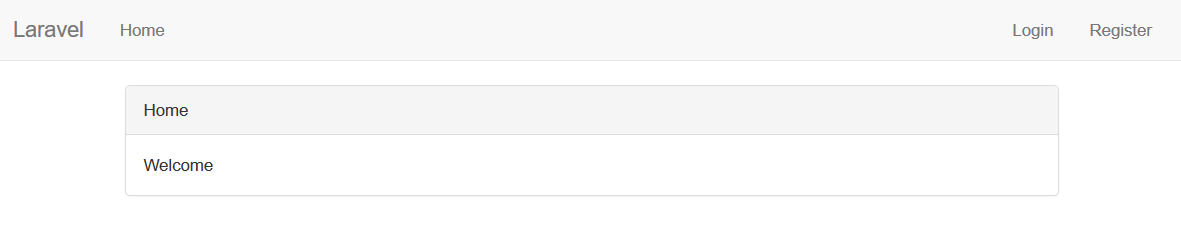 project2/public/home not logged in
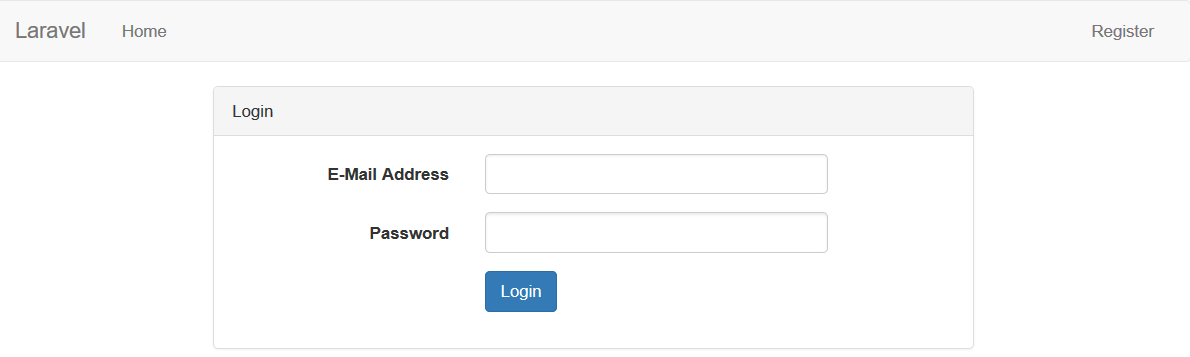 project2/public/auth/login
27
10/29/2015
Custom Authentication
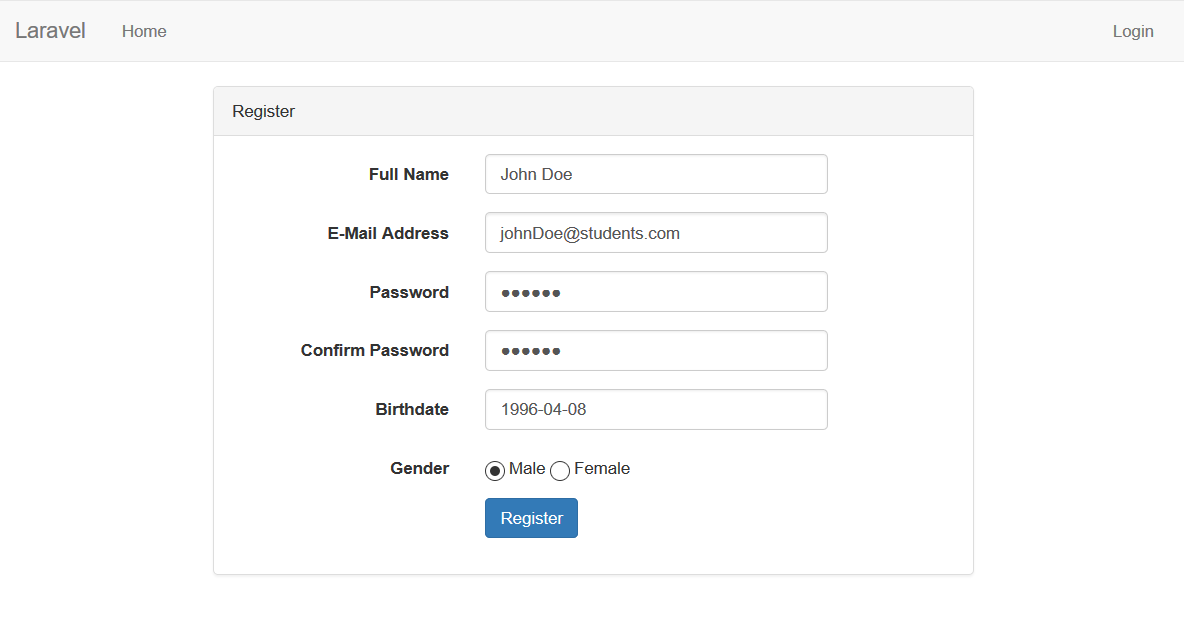 project2/public/auth/register
28
10/29/2015
Custom Authentication
project2/public/home logged in
29
10/29/2015
HTTP Middleware
30
10/29/2015
HTTP Middleware
mechanism for filtering HTTP requests 
includes a middleware that verifies if the user is authenticated
If the user is not authenticated, the middleware will redirect the user to the login screen
Create new middleware
php artisan make:middleware <NameMiddleware>
Directory
app/Http/Middleware
31
10/29/2015
HTTP Middleware
Registering Middleware
\app\Http\Kernel.php
Global  $middleware
Route  $routeMiddleware
Assigning Middleware To Routes
Via routes.php
Via Controller
32
10/29/2015
Middleware Example
Data management, example : book author
No authorization required
Index
Show 
Authorization required
Create
Edit 
Delete
33
10/29/2015
Authors Migration Table
Create table 'authors'
php artisan make:migration create_authors_table
Id, name, gender, birthdate
…
 public function up()    {
        Schema::create('authors', function (Blueprint $table) {
            $table->increments('id');
            $table->string('name');
            $table->char('gender',1);
            $table->date('birthdate');            
            $table->timestamps();
        });
    }
…
\database\migrations\[date]_create_authors_table.php
34
10/29/2015
Author Model Class
Craete Author model
php artisan make:model Author
List $fillable for mass assign
Add an Accessor to calculate the age
namespace App;
use Carbon\Carbon;
use Illuminate\Database\Eloquent\Model;

class Author extends Model{
	protected $fillable = ['name', 'gender', 'birthdate'];
public function getAgeAttribute(){
       		$ca = Carbon::parse($this->attributes['birthdate']);
		return $ca->diffInYears();
    }
}
\app\Author.php
35
10/29/2015
Author Validation
Create Author Request Validation
php artisan make:request AuthorRequest
Check if the user is logged in or not



Unauthorized user won't be able to inject a request data
…
public function authorize(){
	return auth()->check();
}
…
\app\Http\Requests\AuthorRequest.php
36
10/29/2015
Author Validation
Add validation for each member
…
public function authorize(){
	return auth()->check();
}

public function rules(){
	return [
		'name' => 'required | min:3',
		'gender' => 'required',
		'birthdate' => 'required'
	];
}
…
\app\Http\Requests\AuthorRequest.php
37
10/29/2015
Authors Views
Create resource directory
\resources\views\authors
create.blade.php
edit.blade.php
form.blade.php
index.blade.php
show.blade.php
38
10/29/2015
Authors Views – Form Partial
{!! csrf_field() !!}
<div class="form-group">
	{!! Form::label('name', 'Full Name', ['class' => 'col-md-4 control-label']) !!}
	<div class="col-md-6">
		{!! Form::text('name', null, ['value'=>'{{ old("name") }}', 'class'=>'form-control']) !!}	
	</div>
</div>
<div class="form-group">
	{!! Form::label('birthdate', 'Birthdate', ['class' => 'col-md-4 control-label']) !!}
	<div class="col-md-6">
		{!! Form::input('date', 'birthdate', date('Y-m-d'), ['class'=>'form-control']) !!}		
	</div>
</div>
<div class="form-group">
    {!! Form::label('gender', 'Gender', ['class' => 'col-md-4 control-label']) !!}
    <div class="col-md-6"><div class="radio">
        <label>{!! Form::radio('gender', 'm' ) !!} Male</label>
        <label>{!! Form::radio('gender', 'l' ) !!} Female</label>
    </div></div>
</div>
<div class="form-group">
	<div class="col-md-6 col-md-offset-4">
		{!! Form::submit($submitText, ['class'=>'btn btn-primary']) !!}
	</div>
</div>
\resources\views\authors\form.blade.php
39
10/29/2015
Authors Views – index page
@extends('app')
@section('content')
<div class="col-md-8 col-md-offset-2">
	<div class="panel panel-default">
		<div class="panel-heading">Author Data</div>
		<div class="panel-body">
			<table class="table table-bordered" >
			@foreach ($authors as $author)	
				<tr><td>{{ $author->name }}</td>
				<td><a class="btn btn-primary" href="{{ url('/authors', $author->id) }}" >
							Show Data</a></td>
				<td><a class="btn btn-primary" href="{{ url('/authors/'. $author->id . '/edit') }}" >
							Edit Data</a></td>
				<td>{!! Form::open(array('url' => 'authors/' . $author->id)) !!}
					{!! Form::hidden('_method', 'DELETE') !!}
					{!! Form::submit('Delete Data', array('class' => 'btn btn-warning')) !!}
				{!! Form::close() !!}
				</td> </tr>
			@endforeach
			</table>
		</div>
	</div>
</div>
@endsection
\resources\views\authors\index.blade.php
40
10/29/2015
Authors Views – create page
@extends('app')
@section('content')
<div class="col-md-8 col-md-offset-2">
	<div class="panel panel-default">
		<div class="panel-heading">Add New Author</div>
		<div class="panel-body">

			@include('errors.form_error')

			{!! Form::open(['url'=>'authors', 'class'=>'form-horizontal']) !!}
				@include('authors.form', ['submitText'=>'Add Author'])
			{!! Form::close() !!}

		</div>
	</div>
</div>
@endsection
\resources\views\authors\create.blade.php
41
10/29/2015
Authors Views – edit page
@extends('app')
@section('content')
<div class="col-md-8 col-md-offset-2">
	<div class="panel panel-default">
		<div class="panel-heading">Edit Author Data</div>
		<div class="panel-body">

			@include('errors.form_error')

			{!! Form::model($author, ['method'=>'PATCH', 
					'action'=> ['AuthorsController@update', $author->id], 
					'class'=>'form-horizontal']) !!}
				@include('authors.form', ['submitText'=>'Update Author'])
			{!! Form::close() !!}

		</div>
	</div>
</div>
@endsection
\resources\views\authors\edit.blade.php
42
10/29/2015
Authors Views – show page
@extends('app')
@section('content')
<div class="col-md-8 col-md-offset-2">
	<div class="panel panel-default">
		<div class="panel-heading">Detail Author Data</div>
		<div class="panel-body">
			Nama : {{ $author->name }} <br>
			Gender : 	@if ($author->gender == 'm' ) Male @else Female @endif <br>
			Birthdate : {{ $author->birthdate }} <br>
			Age : {{ $author->age }} <br>
		</div>
		<div class="panel-body">
			<table class="table" ><tr>
			<td><a class="btn btn-primary" href="{{ url('/authors/'. $author->id . '/edit') }}" >
							Edit Data</a></td>
			<td>{!! Form::open(array('url' => 'authors/' . $author->id)) !!}
				{!! Form::hidden('_method', 'DELETE') !!}
				{!! Form::submit('Delete Data', array('class' => 'btn btn-warning')) !!}
			{!! Form::close() !!}
			</td></tr></table>
		</div>
	</div>
</div>
@endsection
\resources\views\authors\show.blade.php
43
10/29/2015
Author Controller
php artisan make:controller AuthorsController
…
use App\Author;
use App\Http\Requests\AuthorRequest;
…
class AuthorsController extends Controller{
…
	public function index(){
		$authors = author::all();
		return view('authors.index', compact('authors'));
	}

	public function create(){
		return view('authors.create');
	}

…
\app\Http\Controllers\AuthorsController.php
44
10/29/2015
Author Controller
…
	public function store(AuthorRequest $request){
		author::create( $request->all());
		return redirect('authors');
	}

	public function show($id){
		$author = author::findOrFail($id);
		return view('authors.show', compact('author'));
	}

	public function edit($id){
		$author = author::findOrFail($id);
		return view('authors.edit', compact('author'));
	}

…
\app\Http\Controllers\AuthorsController.php
45
10/29/2015
Author Controller
…
	public function update(AuthorRequest $request, $id){
		$author = author::findOrFail($id);
		$author->update($request->all());
		return redirect('authors');
	}

	public function destroy($id){
		$author = author::findOrFail($id);
		$author->delete();
		return redirect('authors');
	}
}
\app\Http\Controllers\AuthorsController.php
46
10/29/2015
Middleware Example
Bind middleware authorization to AuthorsController
Create constructor
$this->middleware('auth');
To access All function, user must login first
$this->middleware('auth', ['only' => 'function_name']);
Bind middleware authorization to specific functions
$this->middleware('auth', ['except' => 'function_name']);
Bind middleware authorization to all function except specific functions
47
10/29/2015
Middleware Example
Bind middleware only to create function





Means that any user can view but only logged in user can create, edit, and delete data
When user try to access page create, page edit, or delete a data, they will be redirected to login page
…
	public function __construct(){
		$this->middleware('auth', ['only' => ['create', 'edit', 'destroy']]);
	}
…
\app\Http\Controllers\AuthorsController.php
48
10/29/2015
Middleware Example
Register home route
Route::get('/', 'PagesController@index');
Route::get('home', 'PagesController@index');

Route::resource('authors','AuthorsController');

Route::controllers([
	'auth' => 'Auth\AuthController',
	'password' =>'Auth\PasswordController',
]);
\app\Http\routes.php
49
10/29/2015
Middleware Example
Modify the nav page to add menu to access Author Data
<ul class="nav navbar-nav">
	<li><a href="{{ url('/') }}">Home</a></li>
	<li><a href="{{ url('authors') }}">Author Data</a></li>
</ul>
<ul class="nav navbar-nav navbar-right">
	@if(auth()->guest())
		@if(!Request::is('auth/login'))
			<li><a href="{{ url('/auth/login') }}">Login</a></li>
		@endif
		@if(!Request::is('auth/register'))
			<li><a href="{{ url('/auth/register') }}">Register</a></li>
		@endif
	@else
		@if((Request::is('authors') ||( Request::is('authors/*') && !Request::is('authors/create'))))
			<li><a href="{{ url('/authors/create') }}">Add New Author</a></li>
		@endif
		<li class="dropdown">
			<a href="#" class="dropdown-toggle" data-toggle="dropdown" role="button" 
				aria-expanded="false">{{ auth()->user()->name }} <span class="caret"></span></a>
			<ul class="dropdown-menu" role="menu">
				<li><a href="{{ url('/auth/logout') }}">Logout</a></li>	</ul>
		</li>
	@endif				
</ul>
\resources\views\pages\nav.blade.php
50
10/29/2015
Eloquent Relationship
51
10/29/2015
Data Relationship
Database tables are often related to one another
One to One
One to Many
Many to Many
Example
Author – Address  ( One to One relationship )
Author – Book ( One to Many relationship )
Book – Genre ( Many to many relationship )
Via book_genre table
52
10/29/2015
Eloquent Model Relationship
Author – Address 
Author -> hasOne( Address )
Address -> belongsTo( Author )
Author – Book
Author -> hasMany( Book )
Book -> belongsTo( Author )
Book – Genre
Book -> belongsToMany( Genre, book_genre, book_id )
Genre -> belongsToMany( Book, book_genre, genre_id )
53
10/29/2015
Book MVC
Book migration file (Books table)
id, title, published
Book model
\app\Book.php
Book Request Validation
\app\Http\Requests\BookRequest.php
Book Controller
\app\Http\Controllers\BooksController.php
Book Route
Route::resource('books', 'BooksController')
Book View Resource
books\create.blade.php
books\edit.blade.php
books\form.blade.php
books\index.blade.php
books\show.blade.php
54
10/29/2015
Other Tables
Address migration file (Address table)
id, street, city
Address model
\app\Address.php
Genre migration file (Genres table)
id, genre_text
Genre model
\app\Genre.php
Books-Genres migration file (book_genre table)
Id, book_id, genre_id
55
10/29/2015
Setting Relationship
One to One Relationship
One Author – One Address
Add address eloquent relationship in Author model




Add Author eloquent relationship in Address model
…
	public function address(){
		return $this->hasOne('\App\Address');
	}
…
\app\Author.php
…
	protected $table = 'address';
	public function author(){
		return $this->belongsTo('App\Author');
	}
…
\app\Address.php
56
10/29/2015
Setting Relationship
One to Many Relationship
One Author – Many Books
Add books eloquent relationship in Author model




Add author eloquent relationship in Book model
…
	public function books(){
		return $this->hasMany('\App\Book');
	}
…
\app\Author.php
…
	public function author(){
		return $this->belongsTo('App\Author');
	}
…
\app\Book.php
57
10/29/2015
Setting Relationship
Many to Many Relationship
Many Books – Many Genres
Add books eloquent relationship in Genre model




Add genres eloquent relationship in Book model
…
	public function books(){
		return $this->belongsToMany('App\Book', 'book_genre', 'genre_id');
	}
…
\app\Genre.php
…
	public function genres(){
		return $this->belongsToMany('App\Genre', 'book_genre', 'book_id');
	}
…
\app\Book.php
58
10/29/2015
Table Relationship
Create Books and Address migration class
Add column 'author_id' and foreign key constrain
…
	Schema::create('books', function (Blueprint $table) {
	$table->increments('id');
	$table->timestamps();
	$table->string('title');
	$table->date('published');

		$table->integer('author_id')->unsigned();
		$table->foreign('author_id')
			  ->references('id')->on('authors')
			  ->onDelete('cascade');
	});
…
\database\migrations\
[date]_create_books_table.php
…
	Schema::create('address', function (Blueprint $table) {
		$table->increments('id');
		$table->timestamps();
		$table->string('street');
		$table->string('city');

		$table->integer('author_id')->unsigned();
		$table->foreign('author_id') ->references('id') 
			  ->on('authors') ->onDelete('cascade');
	});
…
\database\migrations\
[date]_create_address_table.php
59
10/29/2015
Table Relationship
Create Genres and BooksGenres migration class
…
	Schema::create('genres', function (Blueprint $table) {
		$table->increments('id');
		$table->timestamps();
		$table->string('genre_text');
	}); 
…
\database\migrations\[date]_create_genres_table.php
…
	Schema::create('book_genre', function (Blueprint $table) {
		$table->timestamps();

		$table->integer('book_id')->unsigned()->index();
		$table->foreign('book_id')->references('id')->on('books')->onDelete('cascade');

		$table->integer('genre_id')->unsigned()->index();
		$table->foreign('genre_id')->references('id')->on('genres')->onDelete('cascade');
	}); 
…
\database\migrations\[date]_create_book_genre_table.php
60
10/29/2015
Eloquent Relationship
With this the table relation is complete
Run “php artisan migrate” to migrate the database
n
1
1
1
Address
Books
Authors
n
m
Genres
61
10/29/2015
Inserting Data
Create an Author
Author::create([‘column’=>’value’, … ]);
Set an Address of an Author, Create a Book of an Author
$author = Author::find(1);
$author->address()->create([‘column’=>’value’, … ]);
$author->books()->create([‘column’=>’value’, … ]);
62
10/29/2015
Inserting Data
Set genres of a book
$book = Book::find(1);
$genre1 = Genre::find(1);
$genre2 = Genre::find(2);

$book->genres()->attach( $genre1->id );
$book->genres()->attach( $genre2->id );
Or
$book->genres()->attach( [$genre1->id , $genre2->id] );
63
10/29/2015
Updating Data
Updating “Belongs To”
$author = Author::find(1);
$book = Book::find(1);
$author->books()->associate($book);
$author->save();
Removing Association “Belongs To”
$author->address()->dissociate();
64
10/29/2015
Updating Data
Detach genre
// example : detach genre 1
$book = Book::find(1);
$genre1 = Genre::find(1);
$book->genres()->detach($genre1->id);
Change genre list
// example : change genre into genre 1 and 3
$genre3 = Genre::find(3);
$book->genres()->sync( [$genre1->id , $genre3->id] );
65
10/29/2015
Database Seeding
66
10/29/2015
Database Seeding
Laravel includes a simple method of seeding database with test data using seed classes
The main purpose for seeding is to create initial data in the database
Create new Seeder
php artisan make:seeder <nameSeeder>
Directory : 
database/seeds
67
10/29/2015
Database Seeding
Create new LibrarySeeder
php artisan make:seeder LibrarySeeder
Directory : 
\database\seeds\LibrarySeeder.php
Function run
Create new data
Use App\ClassName;
ClassName::create(['column' => 'value', 'column' => 'value', ]);
68
10/29/2015
Database Seeding
Clear all data
…
use App\Genre;
use App\Book;
use App\Author;
use App\Address;
class LibrarySeeder extends Seeder{

    public function run() {

        DB::table('book_genre')->delete();
        DB::table('address')->delete();
        DB::table('books')->delete();
        DB::table('authors')->delete();
        DB::table('genres')->delete();

	}

}
\database\seeds\LibrarySeeder.php
69
10/29/2015
Database Seeding
Create genres data









What about the other table?
Should we also create it manually?
…
    public function run() {

		…

		$genre1 = Genre::create(['genre_text'=>'fantasy']);
		$genre2 = Genre::create(['genre_text'=>'adventure']);
		$genre3 = Genre::create(['genre_text'=>'novel']);
		$genre4 = Genre::create(['genre_text'=>'comic']);

	}
…
\database\seeds\LibrarySeeder.php
70
10/29/2015
Data Faker Library
PHP library that generates fake data
Dummy data
Github
https://github.com/fzaninotto/Faker
71
10/29/2015
Data Faker Library
Install Faker library
composer require fzaninotto/Faker
composer update
Using Faker
use Faker\Factory as Faker;
$faker = Faker::create();
72
10/29/2015
Data Faker Library
Generate data Randomly
Name, address, text, date, etc
Faker use
$faker->name;
$faker->address;
$faker->text;
$faker->date;
Etc.
73
10/29/2015
Using Data Faker
Use Faker Factory
…
use Faker\Factory as Faker;

class LibrarySeeder extends Seeder{

    public function run() {

		…

		$faker = Faker::create();

	}
…
\database\seeds\LibrarySeeder.php
74
10/29/2015
Using Data Faker
Create authors data
…
    public function run() {
		…

 		$faker = Faker::create();

		$author1 = Author::create([
			'name' => $faker->name, 
			'gender'=> 'm', 
			'birthdate'=> $faker->dateTime(), ]);
		
		$author2 = Author::create([
			'name' => $faker->name, 
			'gender'=> 'l', 
			'birthdate'=> $faker->dateTime(), ]);
	}
…
\database\seeds\LibrarySeeder.php
75
10/29/2015
Using Data Faker
Create address data, set address into  each author
…
    public function run() {
		…

		$address1 = $author1->address()->create([
			'street'=>$faker->address, 
			'city'=>'Bandung',
		]);

		$address2 = $author2->address()->create([
			'street'=>$faker->address, 
			'city'=>$faker->city,
		]); 
	}
…
\database\seeds\LibrarySeeder.php
76
10/29/2015
Using Data Faker
Create books data, set book into  each author
…
    public function run() {
		…
		$book1 = $author1->books()->create([
			'title'=>$faker->catchPhrase, 
			'published'=>$faker->dateTime(),
		]);

		$book2 = $author2->books()->create([
			'title'=>$faker->catchPhrase, 
			'published'=>$faker->dateTime(),
		]);

		$book3 = $author2->books()->create([
			'title'=>$faker->catchPhrase, 
			'published'=>$faker->dateTime(),
		]);
…
\database\seeds\LibrarySeeder.php
77
10/29/2015
Using Data Faker
Add genres into books data
…
    public function run() {
		…

		$book1->genres()->attach($genre1->id);
		$book1->genres()->attach($genre2->id);
		$book2->genres()->attach($genre4->id);
		$book2->genres()->attach($genre1->id);
		$book3->genres()->attach($genre1->id);

	}
…
\database\seeds\LibrarySeeder.php
78
10/29/2015
Running Seeder
Use one of these Artisan controls
php artisan db:seed
php artisan db:seed –-class ClassName
php artisan migrate:refresh –seed
Seed Library Data
php artisan db:seed –-class LibrarySeeder
79
10/29/2015
Finishing
80
10/29/2015
Author and Book Model
Add function to retrieve the address






Add function to retrieve genre id
…
    public function getStreetAttribute(){
        return $this->address->street;
    }

    public function getCityAttribute(){
        return $this->address->city;
    }
…
\app\Author.php
…
	public function getGenreListAttribute(){
    		return $this->genres->lists('id')->toArray();
    }
…
\app\Book.php
81
10/29/2015
Author Form
Add input street and city
…
<div class="form-group">
	{!! Form::label('street', 'Address', ['class' => 'col-md-4 control-label']) !!}
	<div class="col-md-6">
		{!! Form::text('street', null, ['value'=>'{{ old("street") }}', 'class'=>'form-control']) !!}	
	</div>
</div>

<div class="form-group">
	{!! Form::label('city', 'City', ['class' => 'col-md-4 control-label']) !!}
	<div class="col-md-6">
		{!! Form::text('city', null, ['value'=>'{{ old("city") }}', 'class'=>'form-control']) !!}	
	</div>
</div>

…
\resources\views\authors\form.blade.php
82
10/29/2015
Author Controller
Modify create and update function to save address data
…
public function store(AuthorRequest $request){
	$author = author::create( $request->all());
	$author->address()->create($request->all());
	return redirect('authors');
}
…
…
public function update(AuthorRequest $request, $id){
	$author = author::findOrFail($id);
	$author->update($request->all());
	$author->address->update($request->all());
	return redirect('authors');
}
…
\app\Http\Controllers\AuthorsControllers.php
83
10/29/2015
Author Show Detail
Show address and list of books of Author
…
<div class="panel-body">
	Nama : {{ $author->name }} <br>
	Gender : @if ($author->gender == 'm' ) 
		Male @else Female
	@endif<br>
	Birthdate : {{ $author->birthdate }} <br>
	Age : {{ $author->age }} <br>
	Address : {{ $author->address->street }} ,
			  {{ $author->address->city }} <br>
</div>
<div class="panel-body">
	<div class="panel-heading">Books</div>
	<table class="table" >
	{{--*/ $var = 1 /*--}}
	@foreach( $author->books as $book)
		<tr><td>{{$var++}}</td><td> {{ $book->title }}</td></tr>
	@endforeach
	</table>
</div>
…
\resources\views\authors\show.blade.php
84
10/29/2015
Book Form
Add input author and genre
…
<div class="form-group">
	{!! Form::label('author_id', 'Author', ['class' => 'col-md-4 control-label']) !!}
	<div class="col-md-6">
		{!! Form::select('author_id', $authors, Input::old('author_id'), ['class'=>'form-control']) !!}
	</div>
</div>

<div class="form-group">
	{!! Form::label('genre_list', 'Genre', ['class' => 'col-md-4 control-label']) !!}
	<div class="col-md-6">
		{!! Form::select('genre_list[]', $genres, null, ['class'=>'form-control', 'multiple']) !!}
	</div>
</div>
…
\resources\views\books\form.blade.php
85
10/29/2015
Book Controller
Modify create and edit function to pass list genre and author data to form view
…
public function create(){
	$authors = author::lists('name', 'id');
	$genres = genre::lists('genre_text', 'id');
	return view('books.create', compact(['authors', 'genres']));
}

…
…

public function edit($id){
	$book = book::findOrFail($id);    
	$authors = author::lists('name', 'id');
	$genres = genre::lists('genre_text', 'id');
	return view('books.edit', compact('book', 'authors', 'genres'));
}
…
\app\Http\Controllers\BooksControllers.php
86
10/29/2015
Book Controller
Modify create and update function to save genre and author data
…
public function store(BookRequest $request){
	$author = author::find($request['author_id']);
	$book = $author->books()->create($request->all());
	$genre_list = $request->input('genre_list');
	$book->genres()->attach($genre_list);
	return redirect('books');
}
….
….

public function update(BookRequest $request, $id){
	$book = book::findOrFail($id);
	$book->update($request->all());
	$book->genres()->sync($request->input('genre_list'));
	return redirect('books');
}
…
\app\Http\Controllers\BooksControllers.php
87
10/29/2015
88
10/29/2015